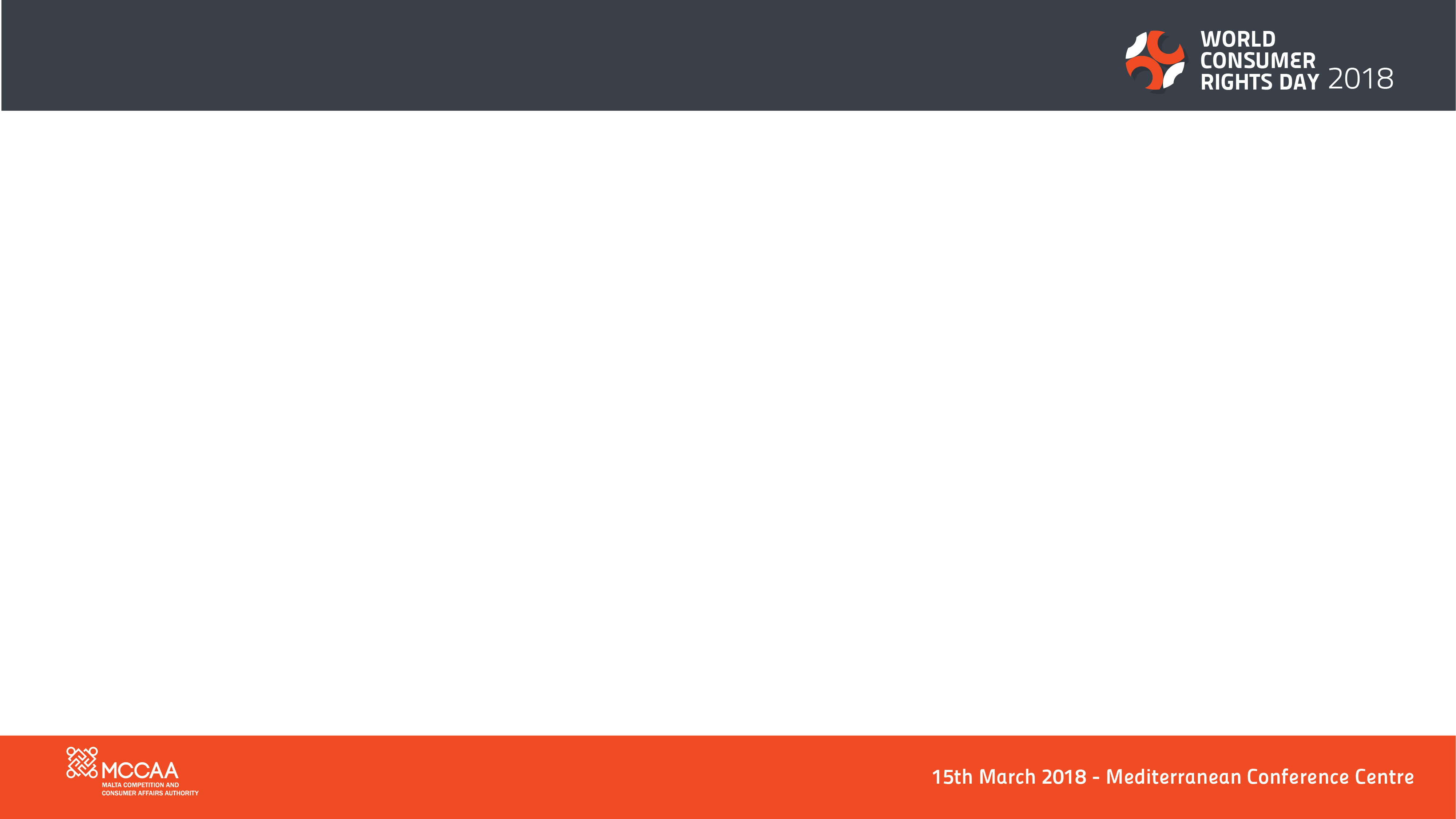 Safeguarding Consumers in the Digital World
Grace Stivala
Director (Enforcement)
Office for Consumer Affairs
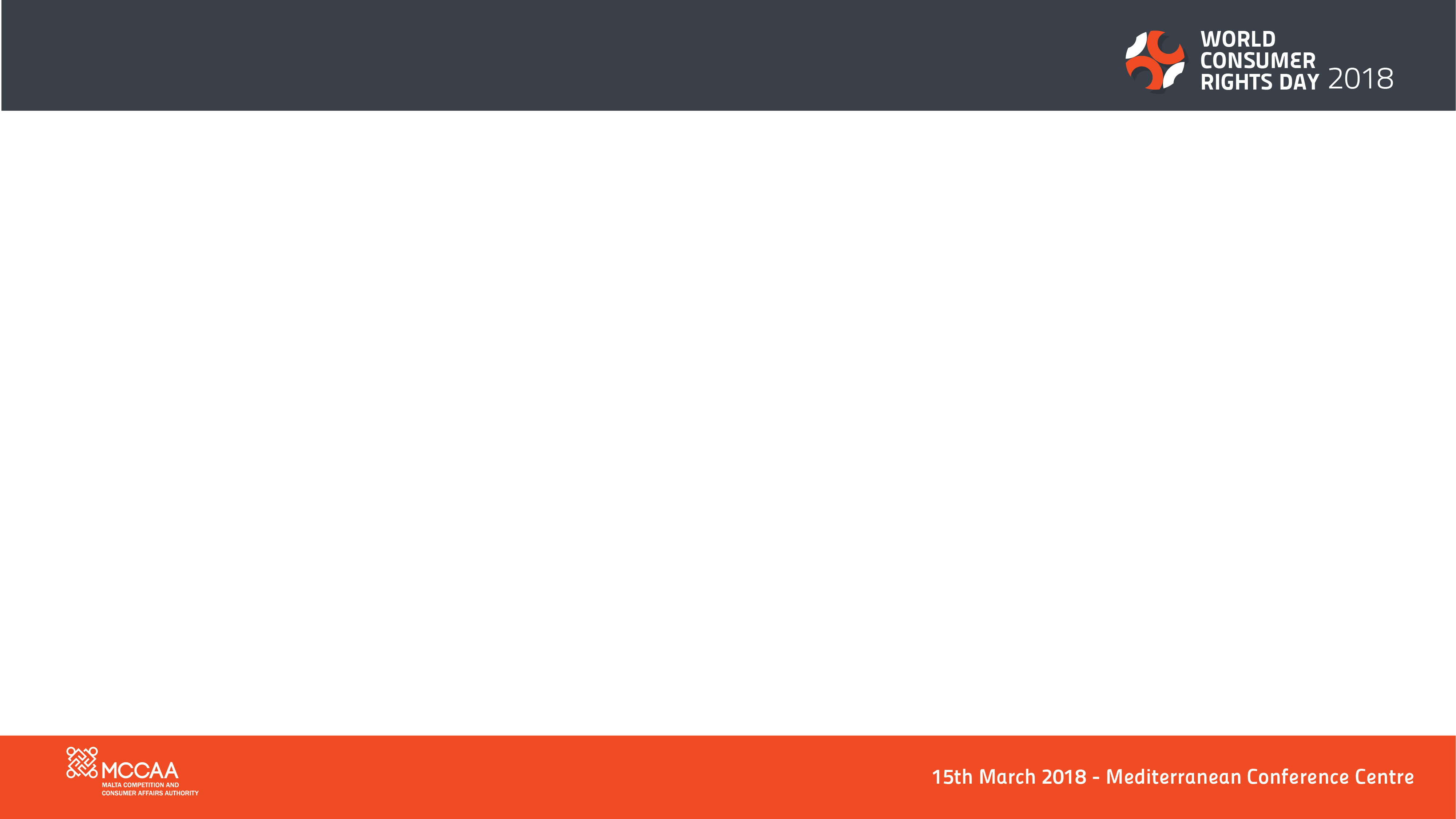 Office for Consumer Affairs
Information, Education and Research Directorate 
Disseminates information and creates awareness on the rights and responsibilities of both consumers and traders

Complaints and Conciliation Directorate
assists consumers and provides mediation between consumers and traders

Enforcement Directorate
	ensures compliance to consumer protection legislation
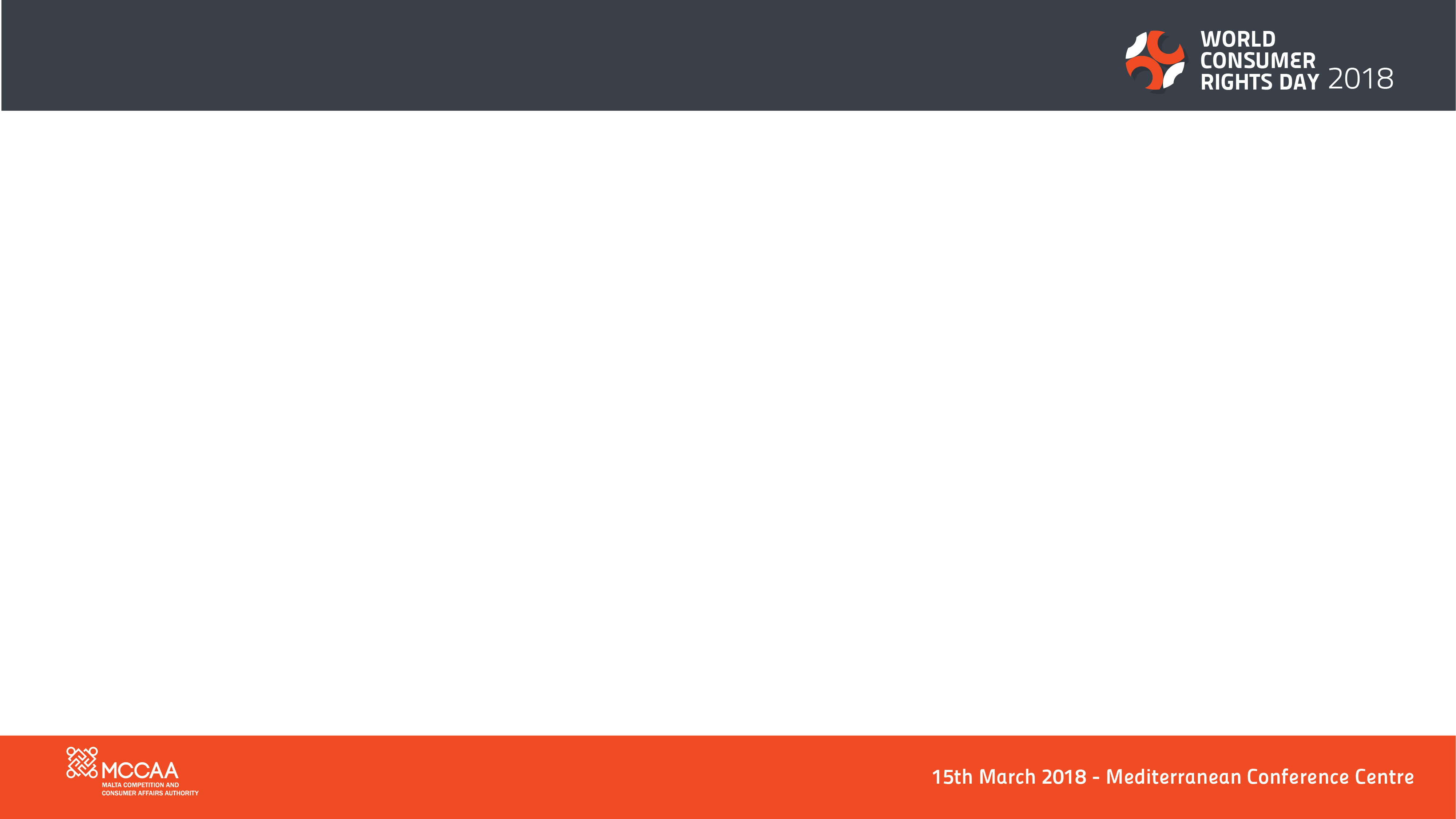 Our role in the digital world
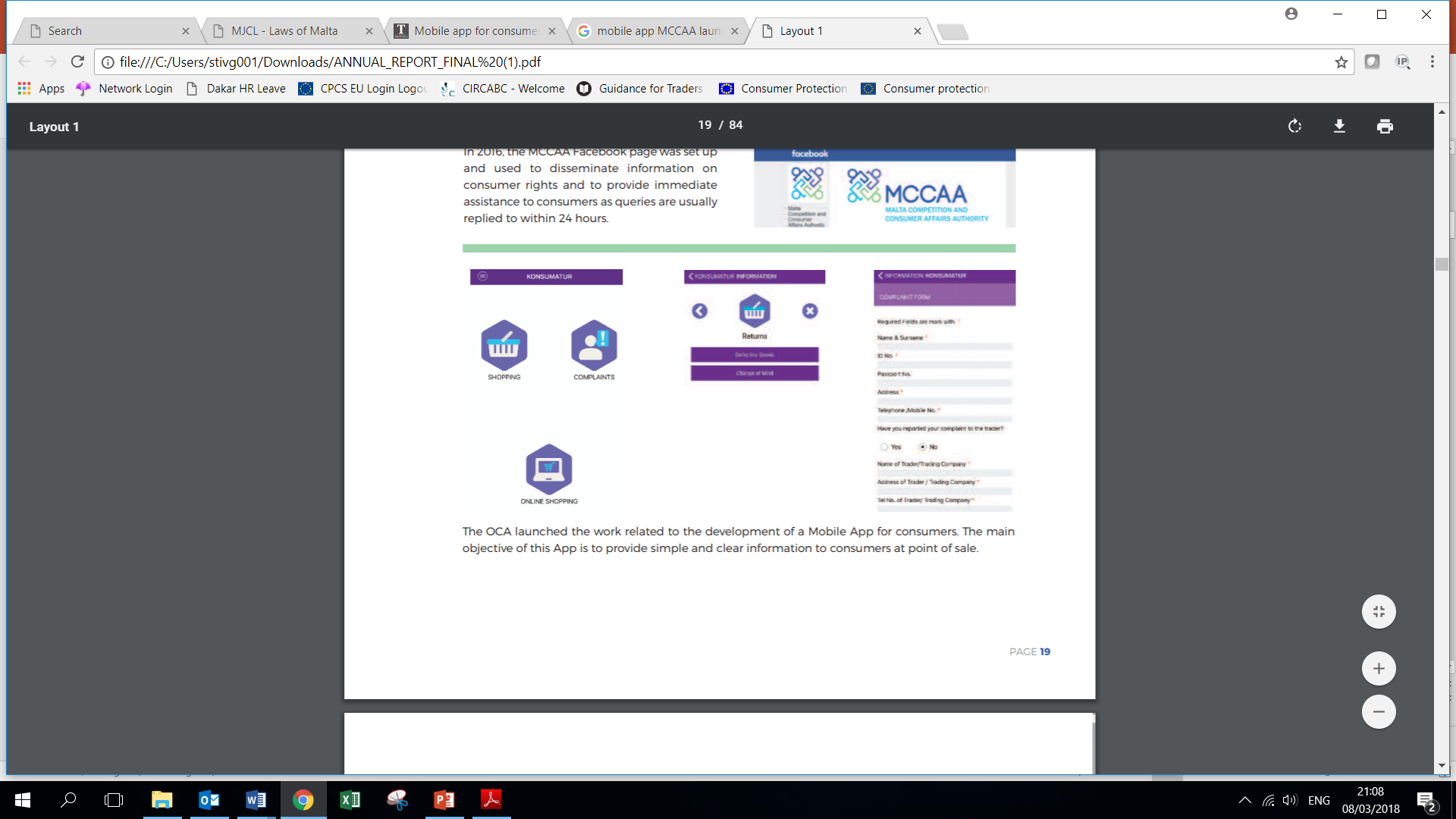 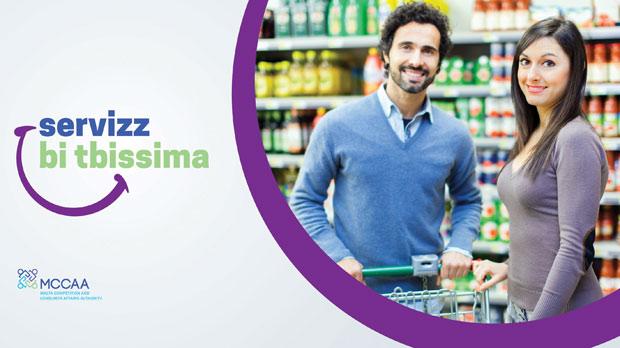 The ‘Konsumatur’ App

Service with a Smile Award

Talks, articles and programmes focusing on online shopping and on
	how consumers can safeguard their financial interests

Addresses complaints emanating from online shopping by Maltese 
	residents  from local sellers and complaints received through the online dispute resolution platform
Carries out enforcement actions relative to online shopping for both tangible goods and services
Participates fully in the Consumer Protection Cooperation Network
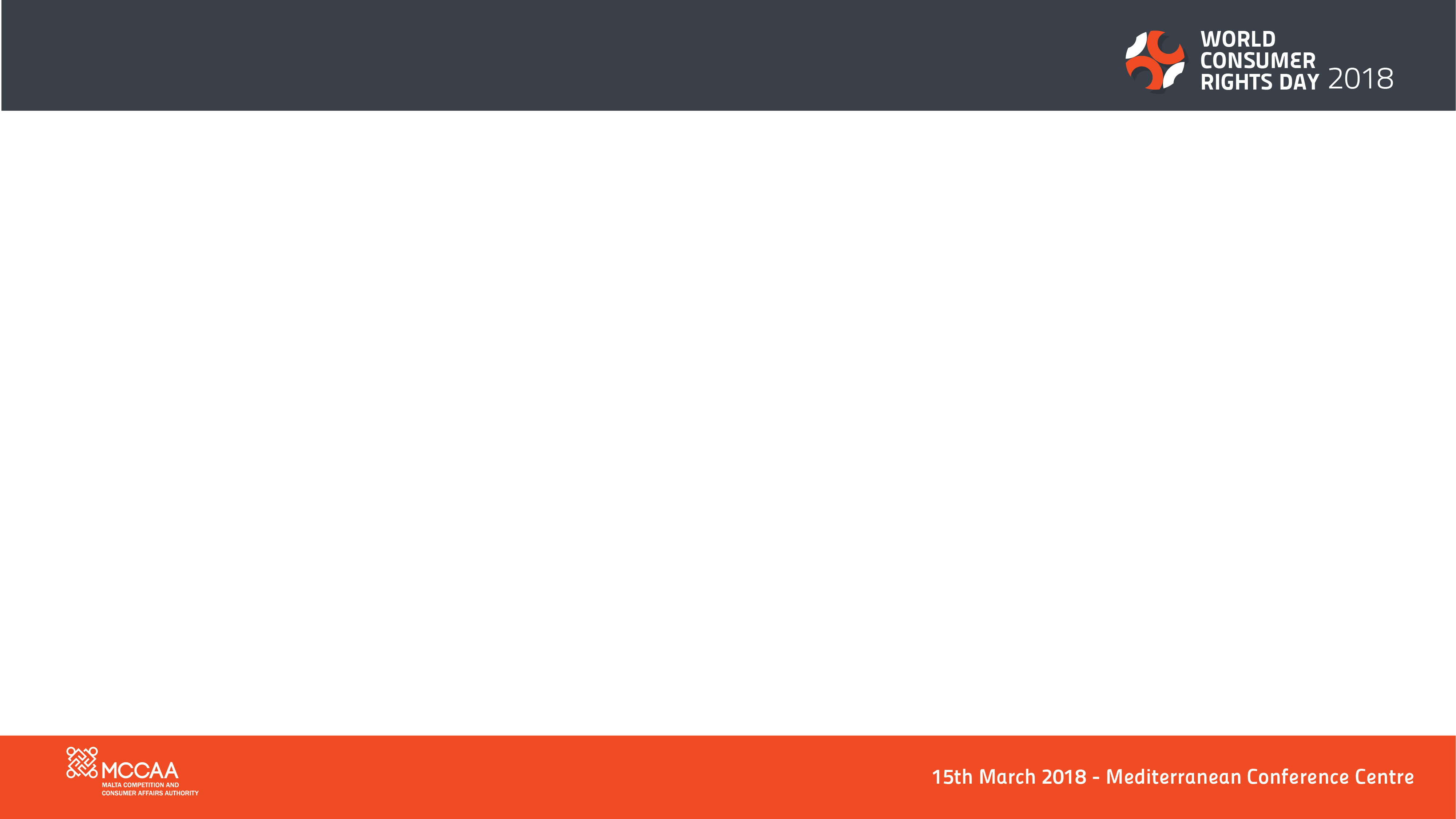 The Consumer Protection Cooperation Network
Regulation (EC) No 2006/2004 on consumer protection cooperation lays down a cooperation framework to allow national authorities in the EU to jointly address breaches of consumer rules when the trader and the consumer are established in different countries 
The national authorities form a European enforcement network called the "CPC Network"
The European Commission coordinates the cooperation between the authorities to ensure that consumer rights legislation is applied and enforced in a consistent manner across the Single Market
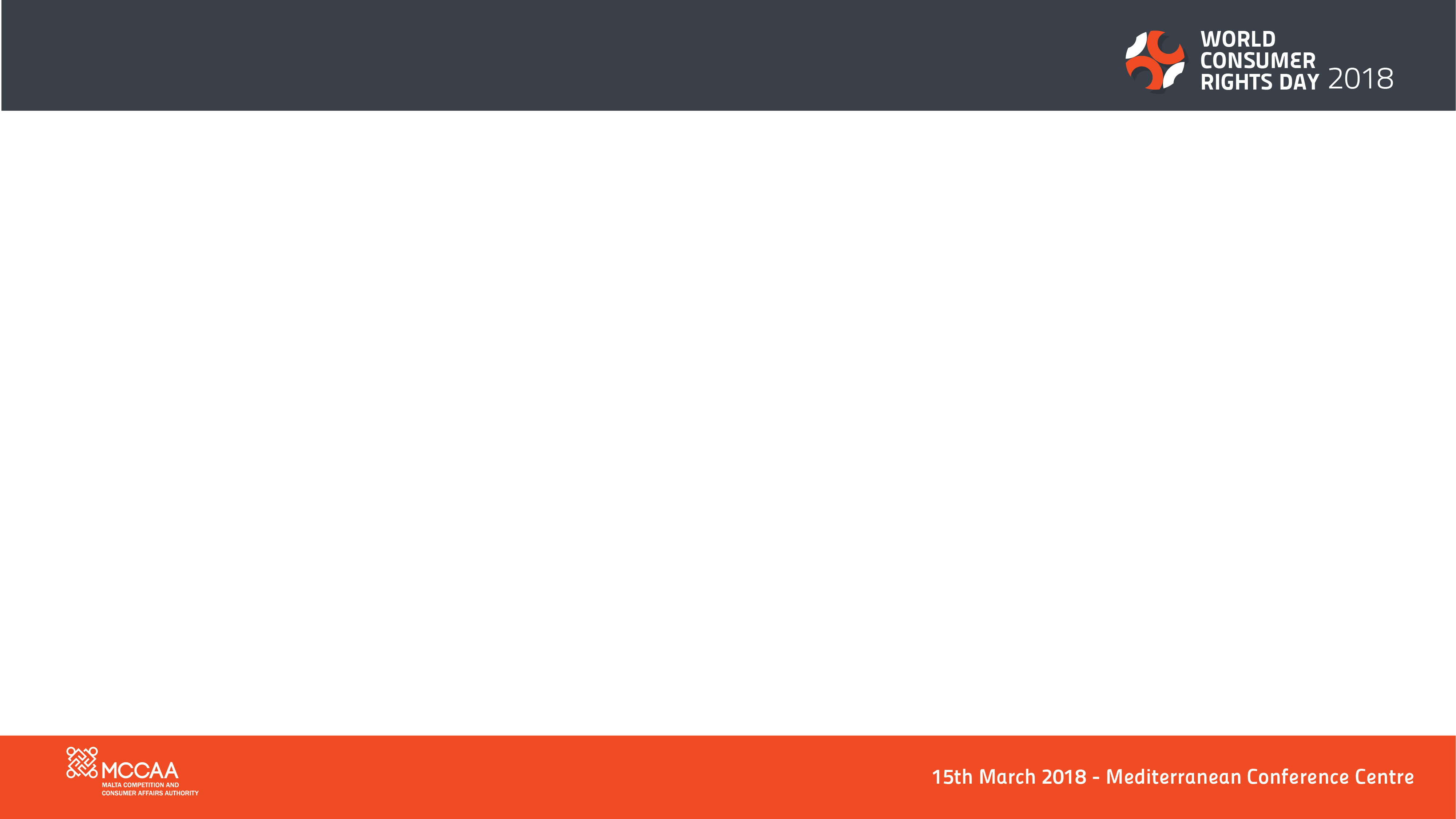 How the CPC Network works
The Consumer Protection Cooperation Regulation sets a list of minimum powers to ensure a smooth cooperation 
Any authority in a country where consumers' rights are being violated can ask its counterpart in the country where the trader is based to take action to stop this breach of law
The CPCS is the IT Tool established to facilitate cooperation and to provide a structured and secure communication channel for the exchange of information between public enforcement authorities 
Authorities can also alert each other about malpractices that could spread to other countries
Authorities, with the Commission's support, can also coordinate their approach to applying consumer  protection law so as to tackle widespread infringements
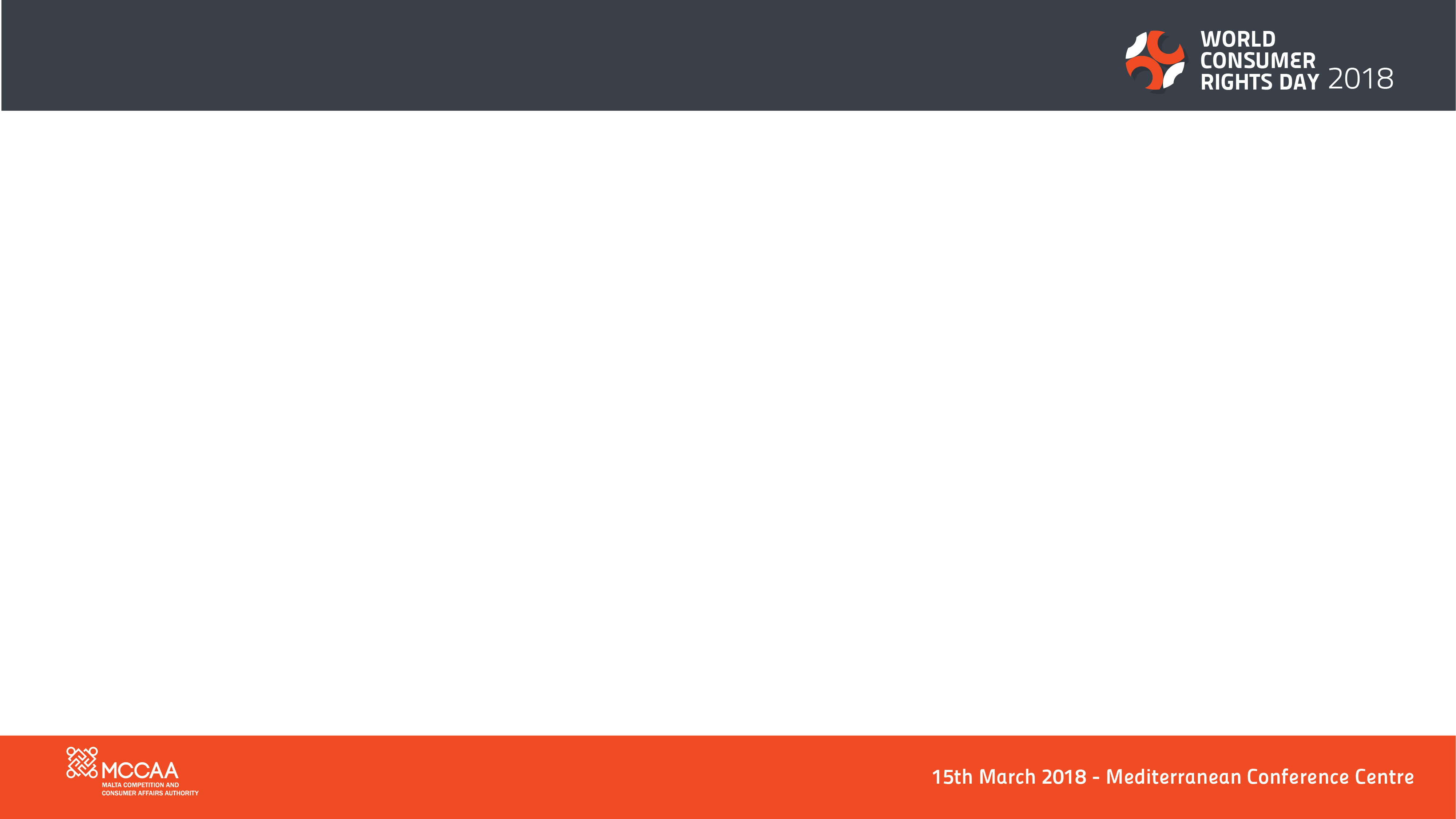 EU Wide Screening of websites (Sweeps)
A ‘sweep’ is a set of checks carried out simultaneously by national enforcement authorities to identify breaches of EU consumer law in a particular sector
Sweeps operate in a two-step action process, comprising of a coordinated sweep action and the enforcement phase

In the enforcement phase, the authorities ask the traders concerned to take corrective action
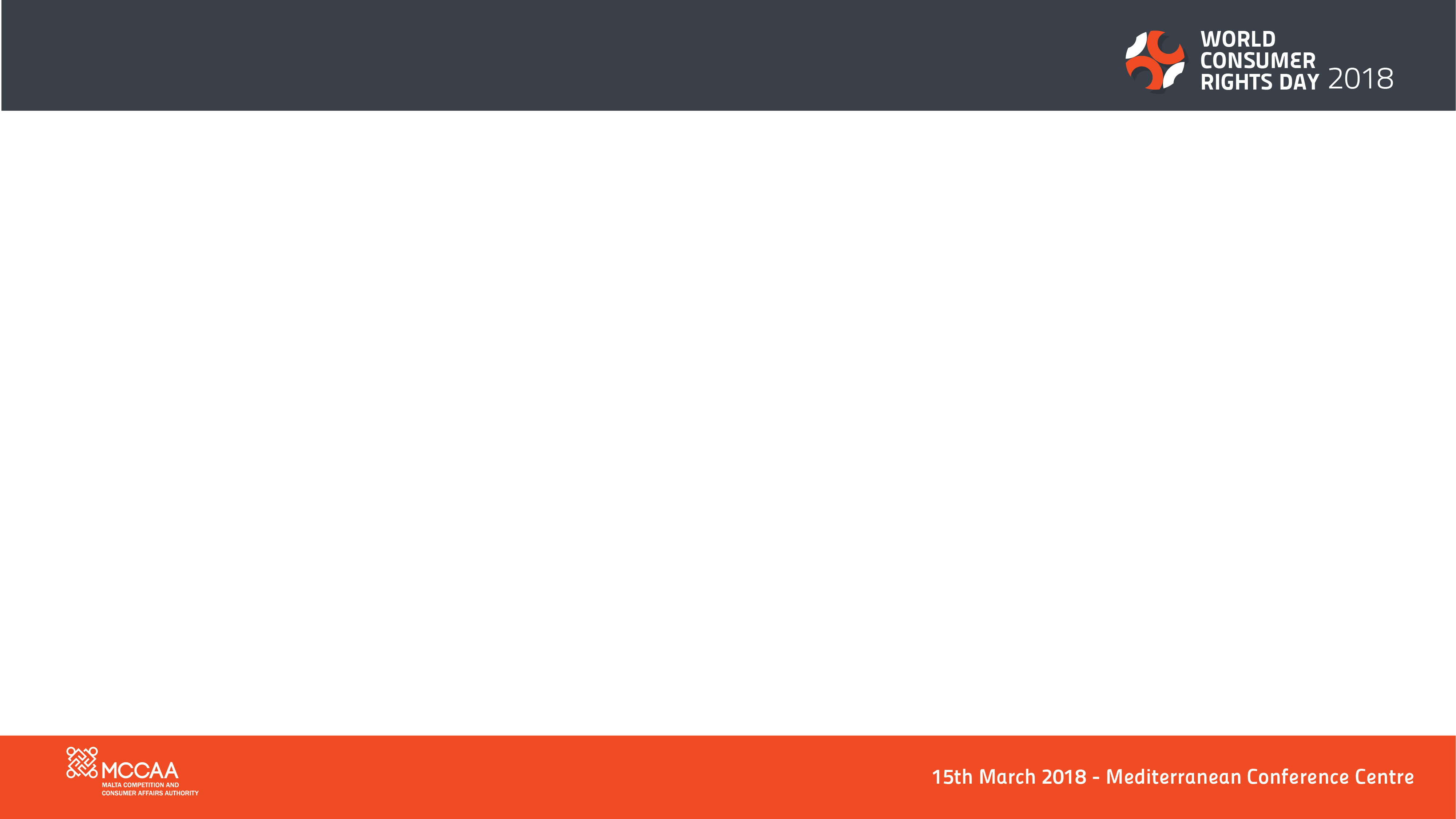 2014 Sweep
Commercial and Legal Guarantees 


437 websites selling electronic goods were checked out of which 235 were found to be infringing EU Consumer law   

Main issues identified:

insufficient information about the legal guarantee
lack of accessibility or transparency of conditions of the commercial guarantee
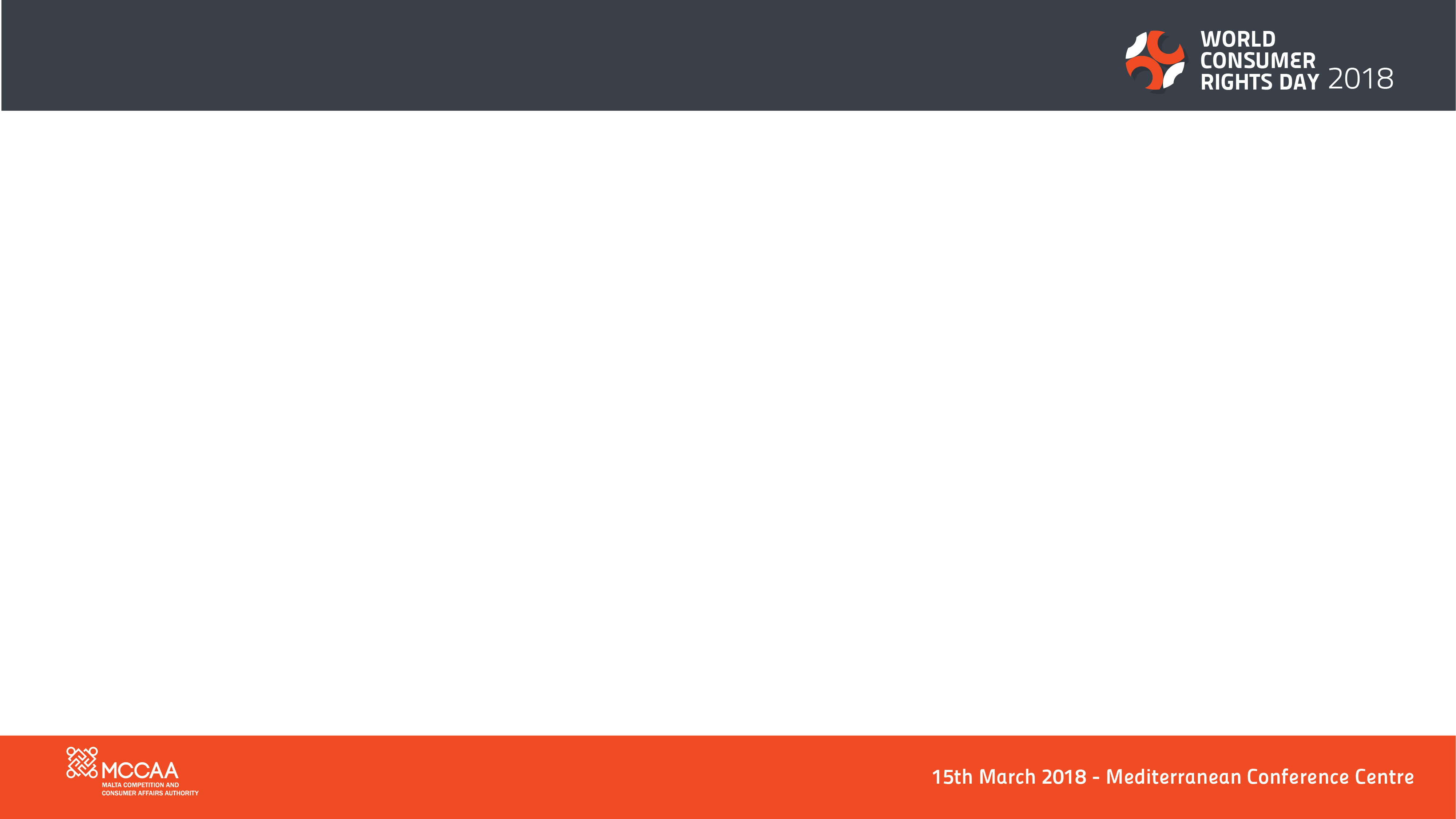 2015 Sweep
Pre-contractual information as regulated by the Consumer Rights Directive 

743 websites were checked and irregularities were confirmed in 436 cases. The majority of these cases were corrected. 


Main issues identified:

poor information on the right to withdraw from a transaction
incomplete or unclear details about the trader
failure to provide clear information of price or contract conditions
unclear information on product or service characteristics
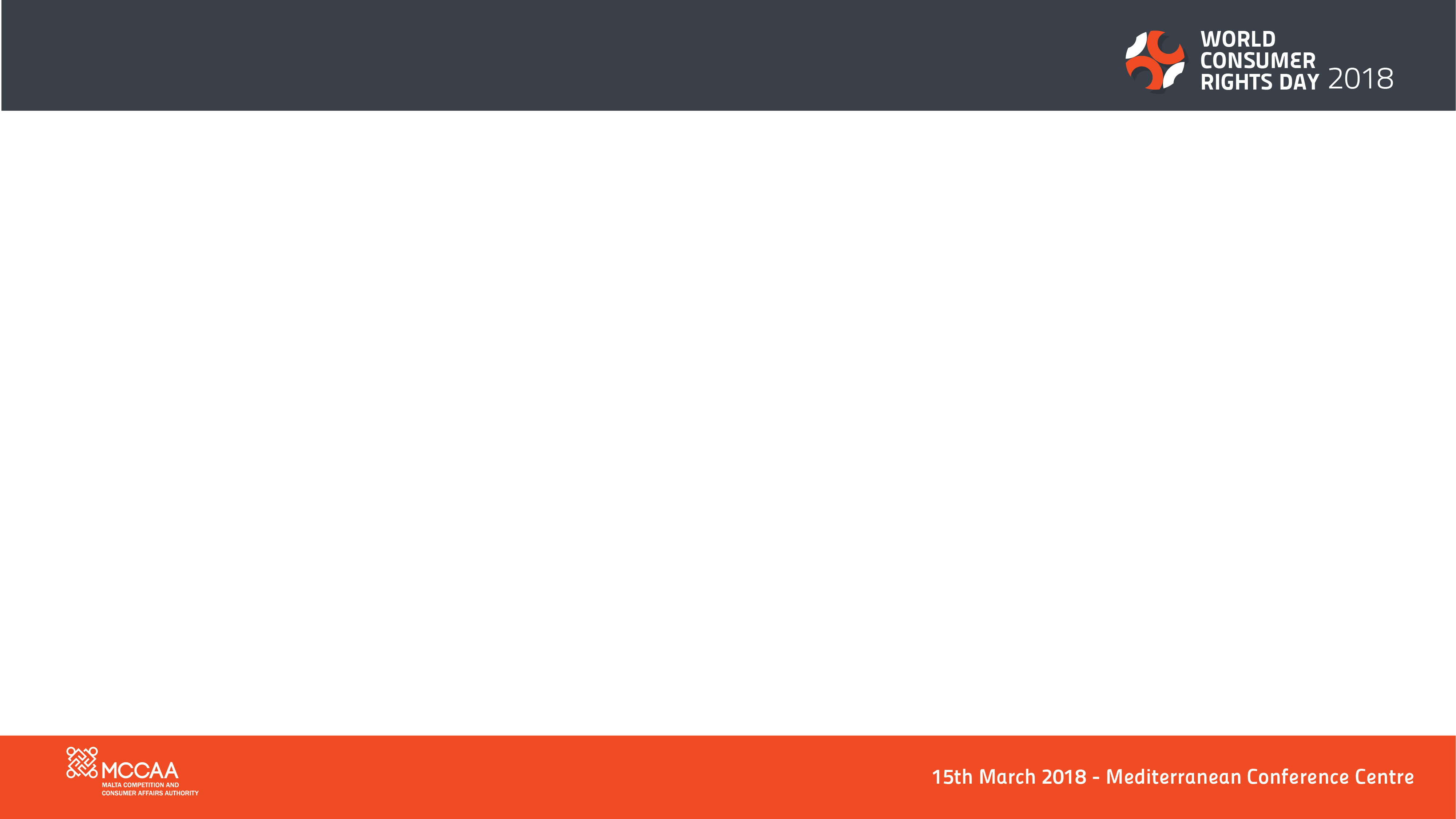 2016 Sweep
Screening of travel comparison and booking websites 

352 websites comparing offers and prices, mainly in the travel sector were checked.  117 were flagged for further investigations.  The majority of these cases were corrected and some are still ongoing.

Main issues identified:

irregularities related to the price and the way it was calculated and presented 
limited information on the identity of the provider of the comparison tool
unclear or non-transparent information on the user review process
lack of information on the comparison criteria
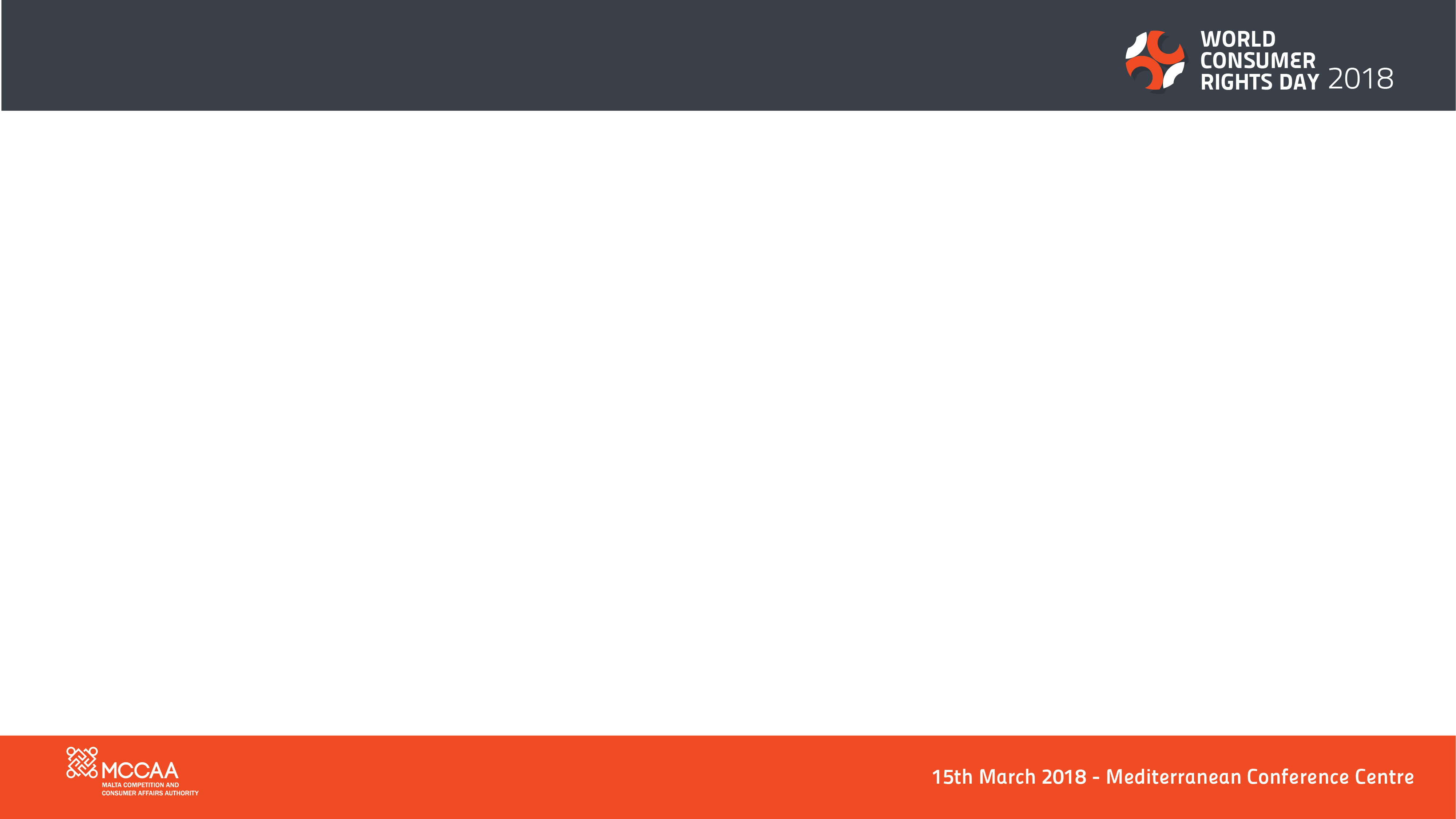 Joint Actions
In-app purchases  (2013)

Main problems identified:

games advertised as “free” 
direct exhortations to children
payment arrangements
email address of traders

Google and Apple made a number of engagements to address the above problems. This action increased consumer confidence in the fast-growing "app" sector
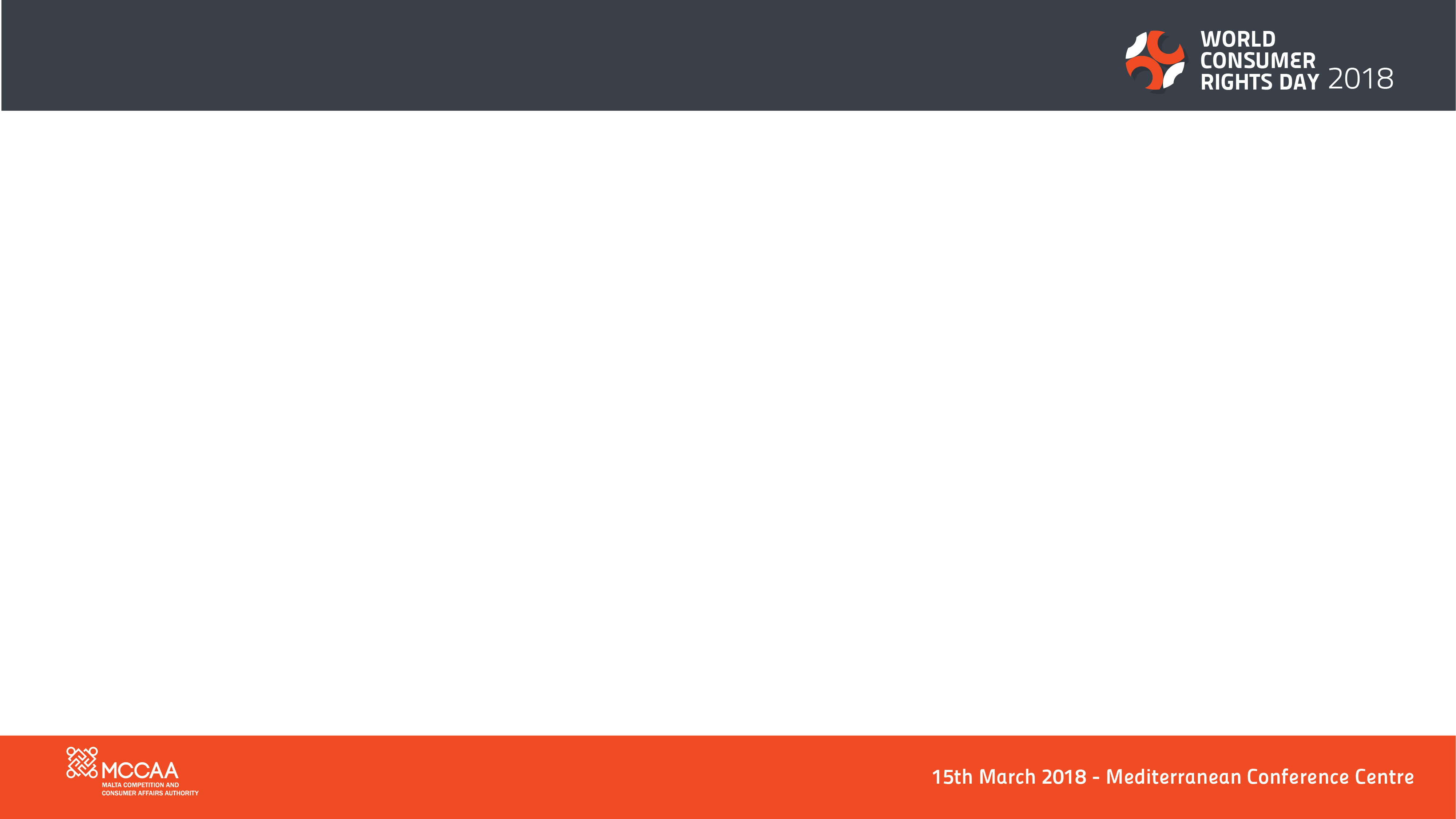 Joint Actions
Social Media (2016)

Duty of social media operators to provide an email address and to cooperate with consumer protection authorities – Notice and action procedure
Fairness or lack of clarity of some "Standard Terms" 
Jurisdiction, applicable law clause and waiver of mandatory consumer rights 
Failure to identify commercial communications 
Consumer's obligation to indemnify the provider and waiver by the provider of all liability
Removal of user generated content
Power to unilaterally change terms and conditions
Power to unilaterally determine the scope and application of the terms and conditions
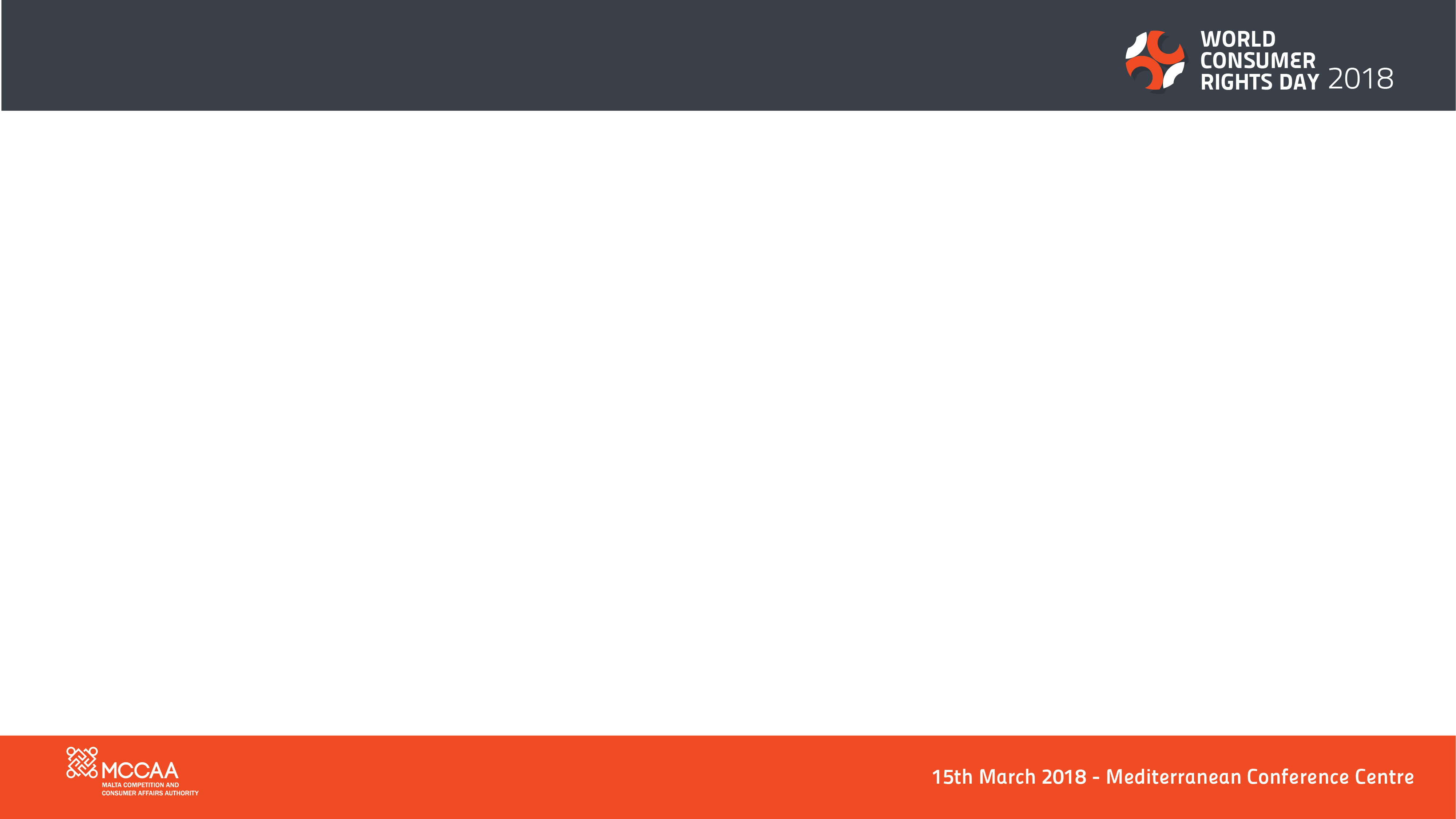 Joint Actions
Social media operators specifically agreed to  implement the changes to their terms in all language versions in the first quarter of 2018:

the terms of services limiting or totally excluding the liability of social media networks in connection with the performance of the service;
the terms requiring consumers to waive mandatory EU consumer rights, such as their right to withdraw from an on-line purchase;
the terms depriving consumers of their right to go to court in their Member State of residence, and providing the application of California law;
the term releasing the platform from the duty to identify commercial communications and sponsored content
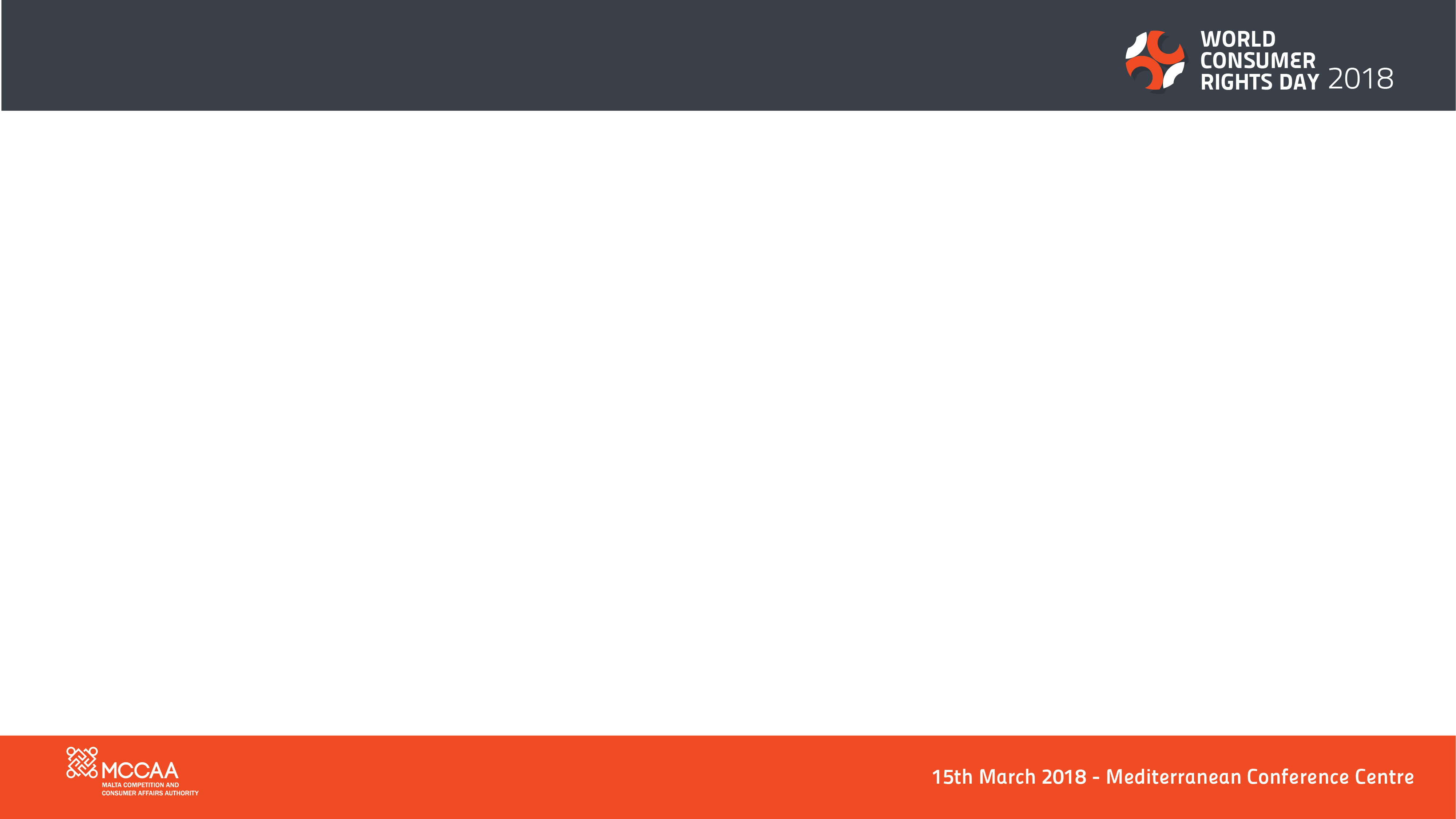 E-Enforcement Group
Set up in 2013 to address the rapidly evolving commercial practices and business models in e- and m-commerce such that e-enforcers are able to detect new trends in time, keep pace with technical and internet law developments and share knowledge quickly. 
 
The CPC e-enforcement group’s areas of work are:

Horizon scanning  
Best Practice   
Training  
Knowledge exchange
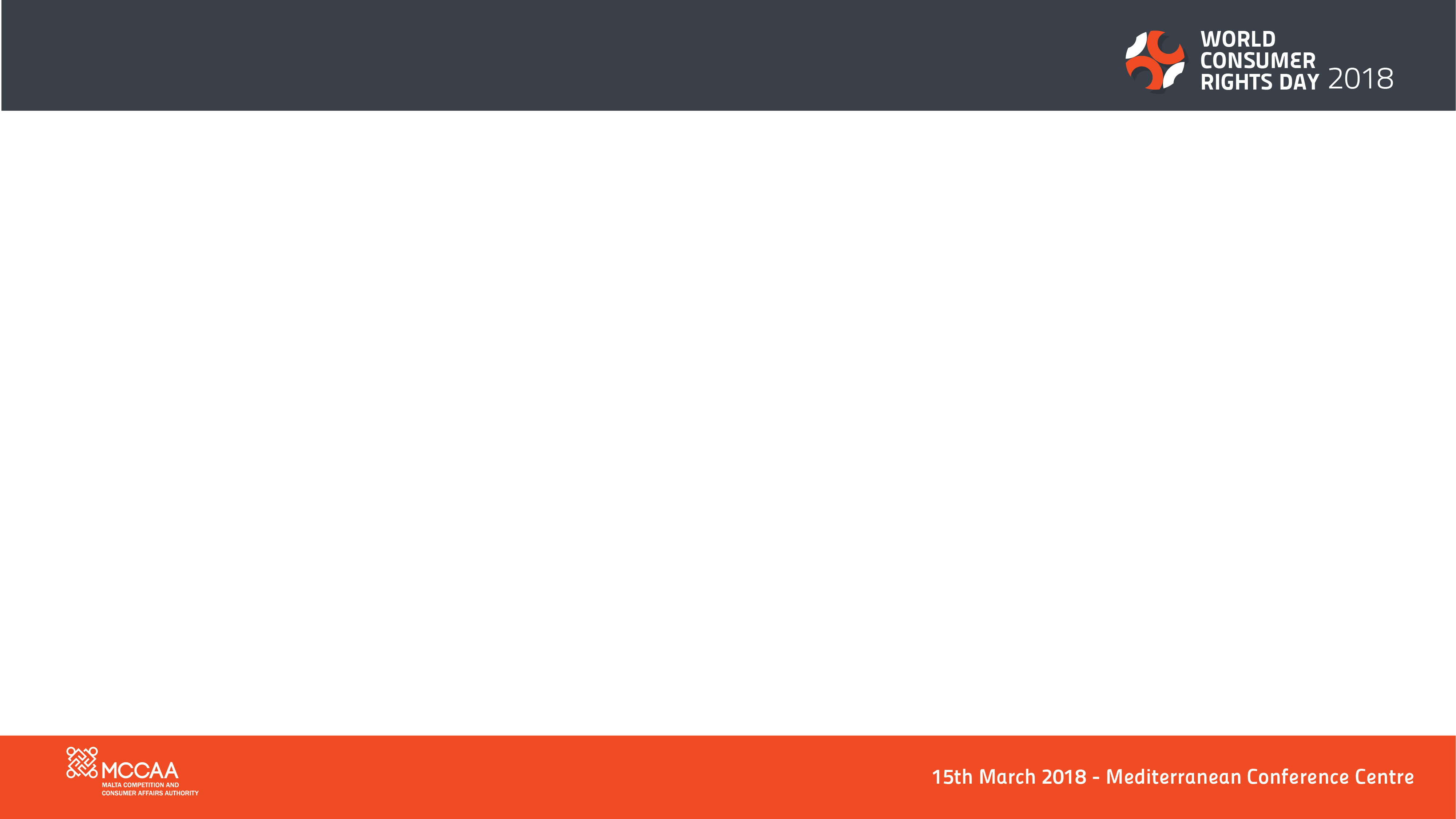 E-Enforcement Academy
a branch of the e-enforcement group
an e-learning service to support the knowledge and capacity building in internet investigations  
keeps the users informed about the challenges of ecommerce, develop digital skills and create common tools and methods to improve the online market surveillance and enforcement actions in the digital single market.  
a whole community of colleagues and experts ready to share their views, experiences and discuss the new online trade challenges.

Knowledge webinars, e-learning webinars, basic and advanced coaching webinars, Internet Researcher’s Manual, Master Classes and assistance
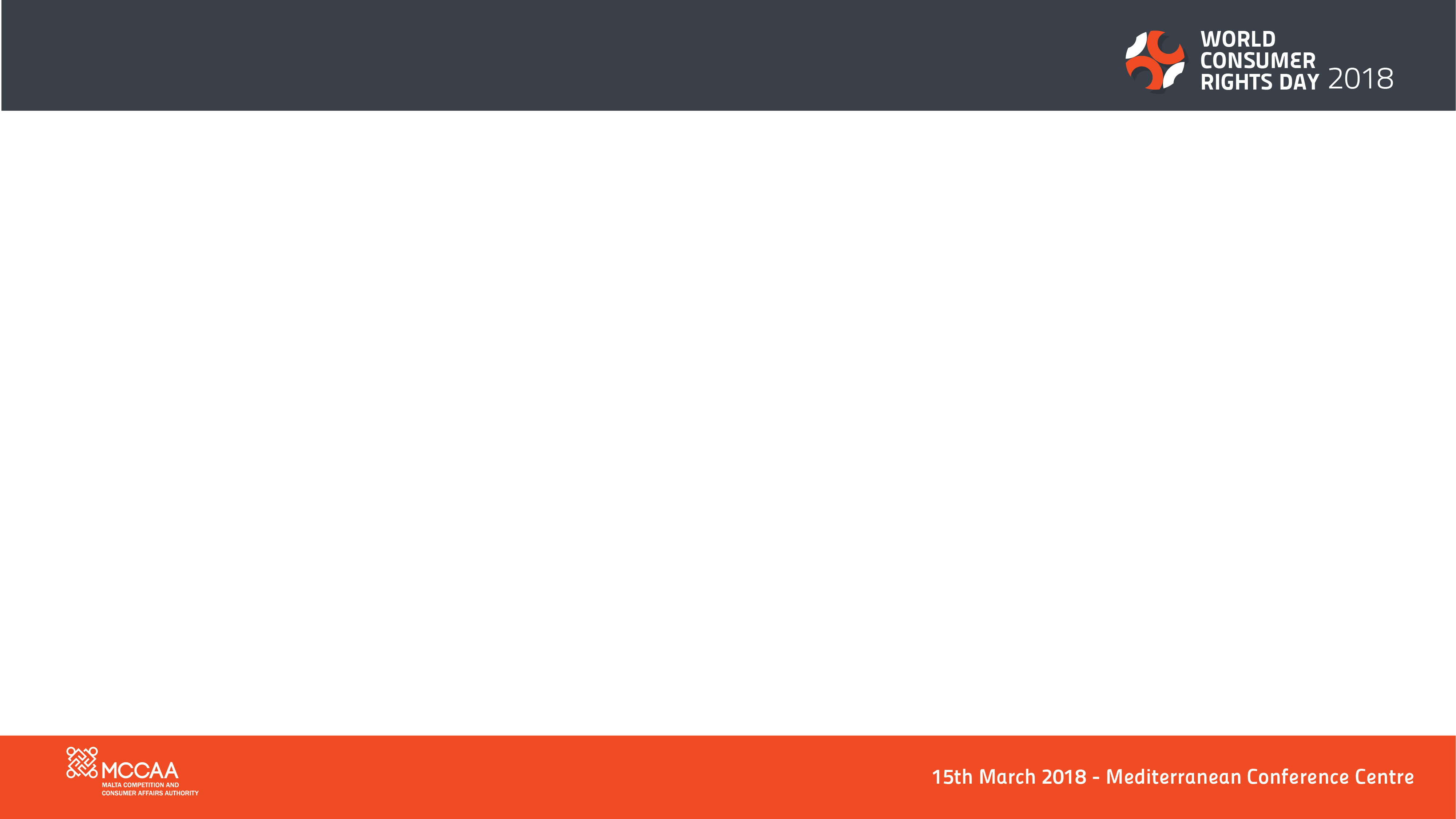 New CPC Regulation
New minimum investigative and enforcement powers, including:

the power to purchase goods or services as test purchases, where necessary, under a cover identity
the power to remove content or to restrict access to an online interface or to order the explicit display of a warning to consumers when they access an online interface; 
the power to order a hosting service provider to remove, disable or restrict access to an online website

The power for European Consumer Centres, consumer organisations and associations, and where appropriate trader associations to issue external alerts.
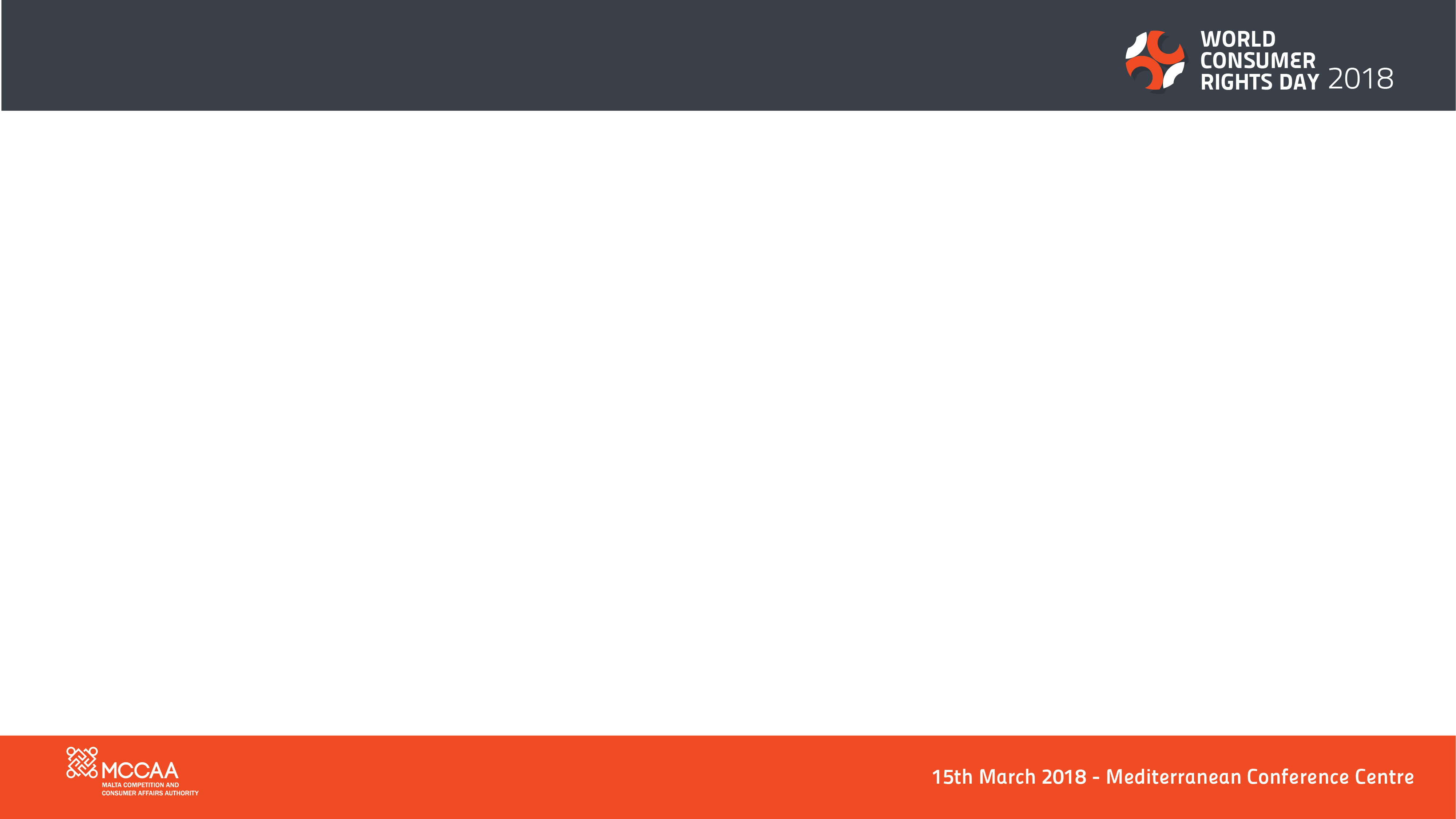 New upcoming package proposal
New Deal for Consumers

aimed at ensuring cheaper and more effective means to stop and remedy breaches harming multiple EU consumers simultaneously

Two legislative acts:
A Directive introducing targeted amendments to several substantive consumer law Directives
A Directive amending and replacing the 2009 Injunctions Directive, with a view to including elements of collective consumer redress.
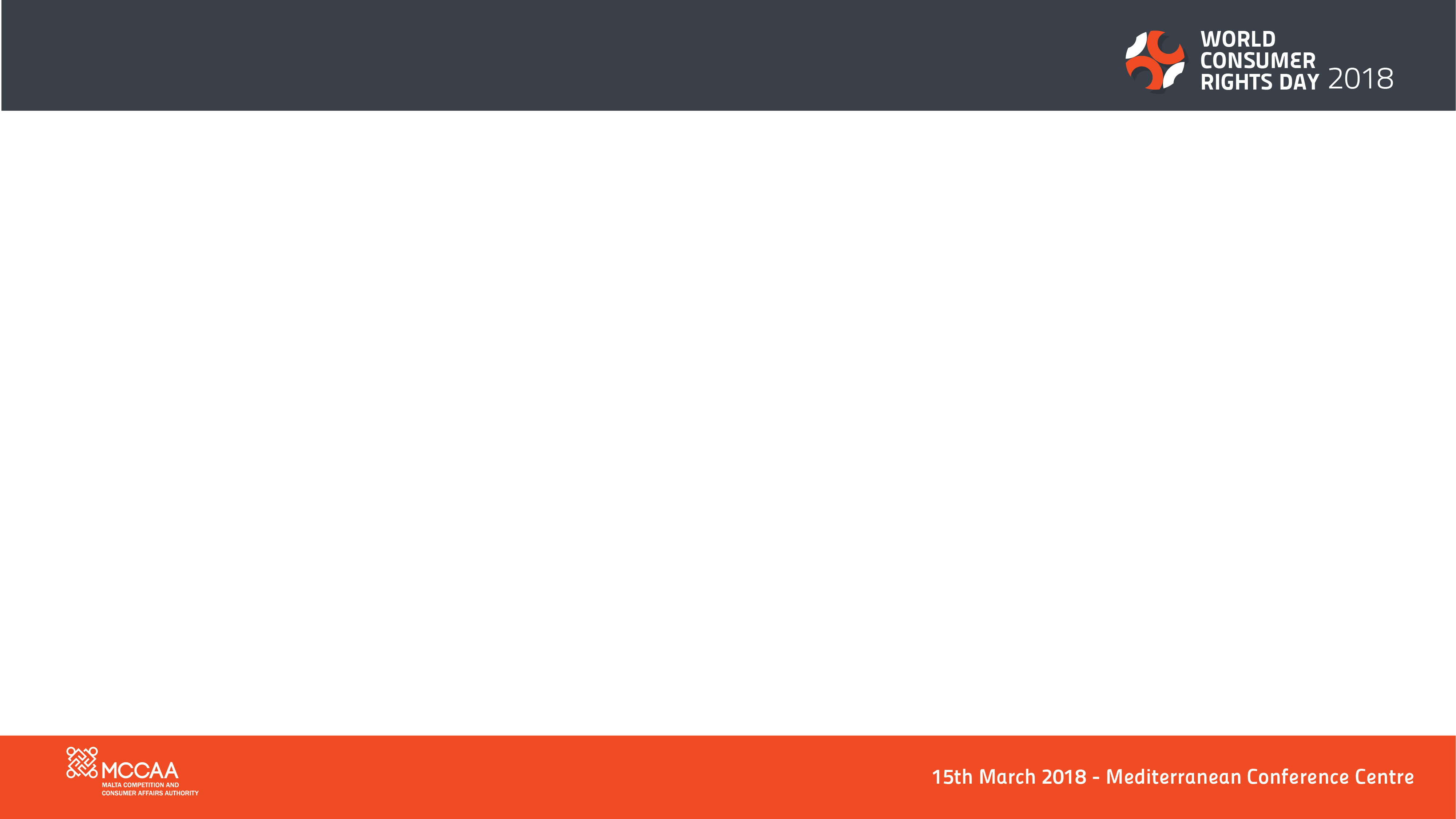 THANK YOU




grace.stivala@mccaa.org.mt